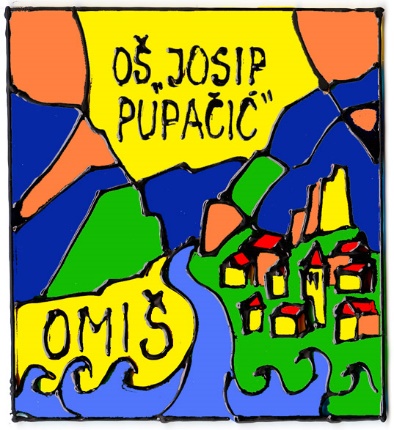 Odnos prema tradicionalnoj priči
Glavni cilj istraživanja bio je ispitati koliko su učenici upoznati s tradicionalnom pričom

Sudionici istraživanja su učenici OŠ Josip Pupačić.
U istraživanju je sudjelovalo 59 učenika.
Istraživanje je provedeno u lipnju 2021. godine.
Podatci su prikupljeni uz pomoć online upitnika Google obrasci.
Anketni upitnici rješavani su u virtualnoj učionici, za vrijeme trajanja redovnog sata Hrvatskog jezika.
Rezultati
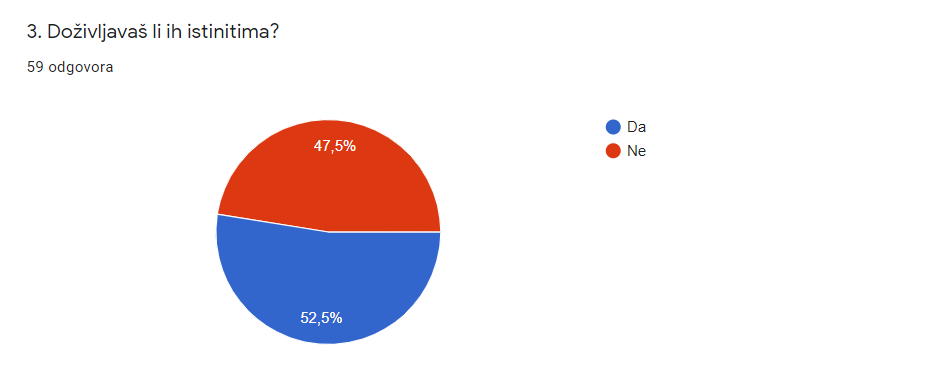 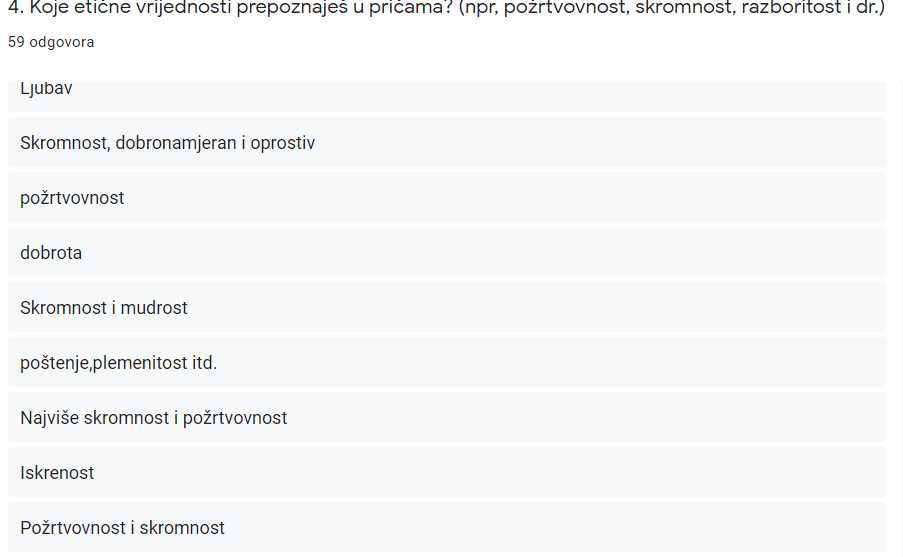 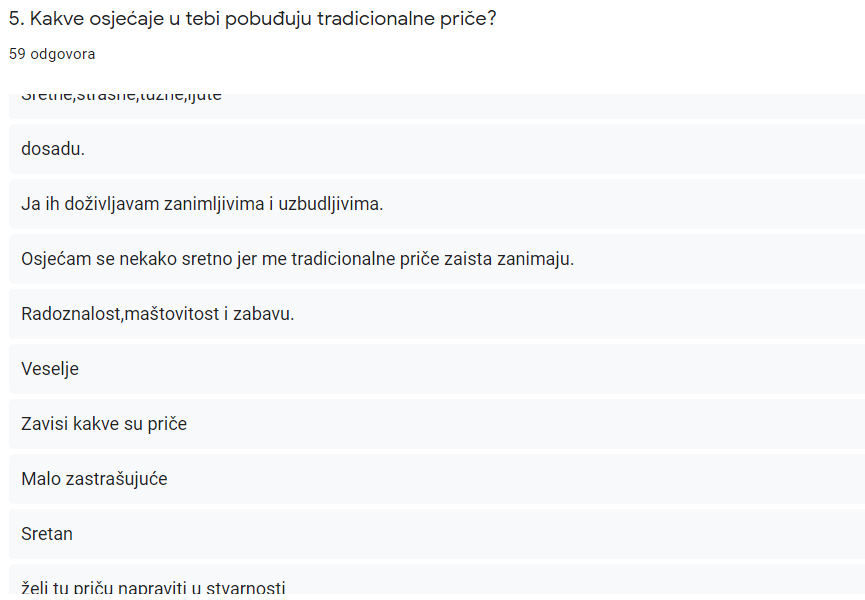 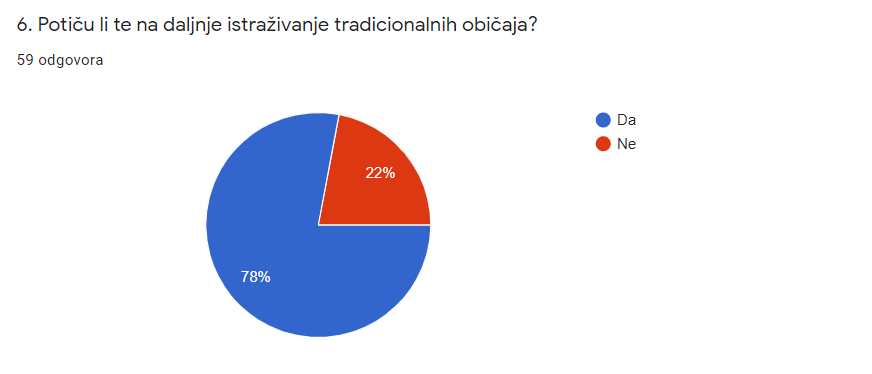 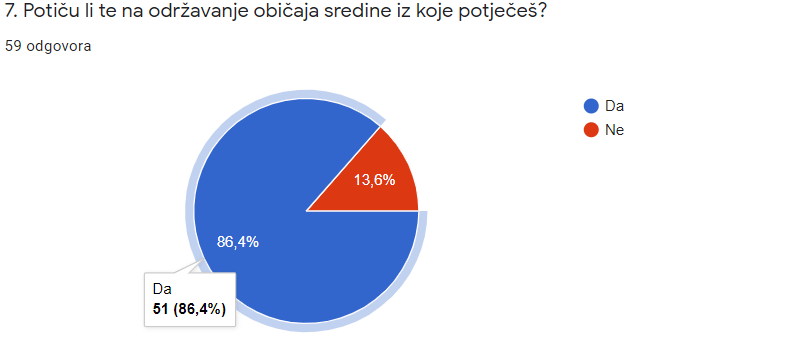 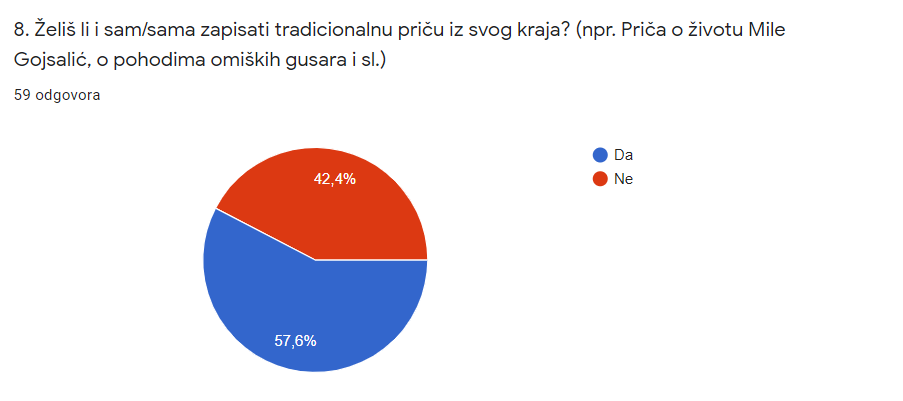 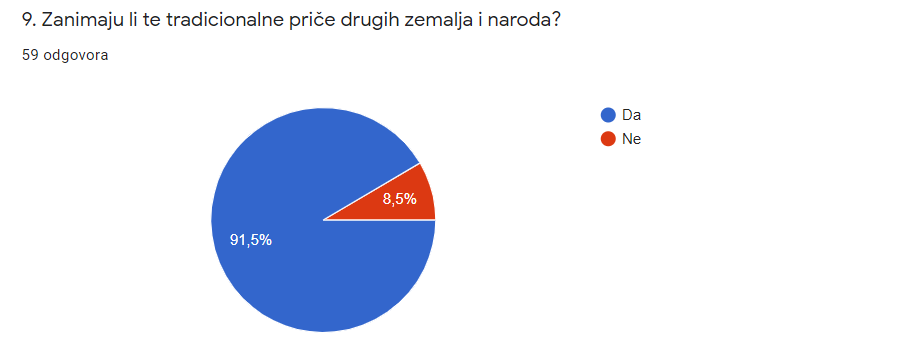